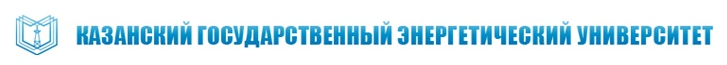 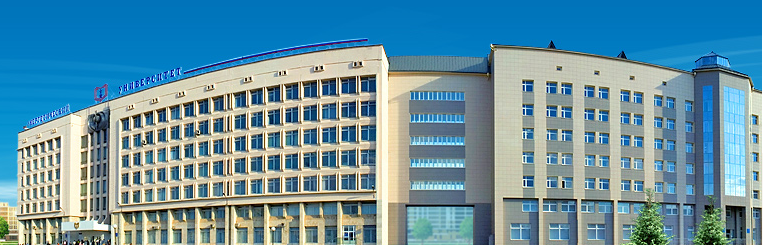 Возобновляемые источники энергии
Возобновляемые источники энергии (ВИЭ) – это источники на основе постоянно существующих или периодически возникающих в окружающей среде потоков энергии.
энергия солнца;
энергия ветра;
энергия приливов и отливов;
геотермальная энергия.
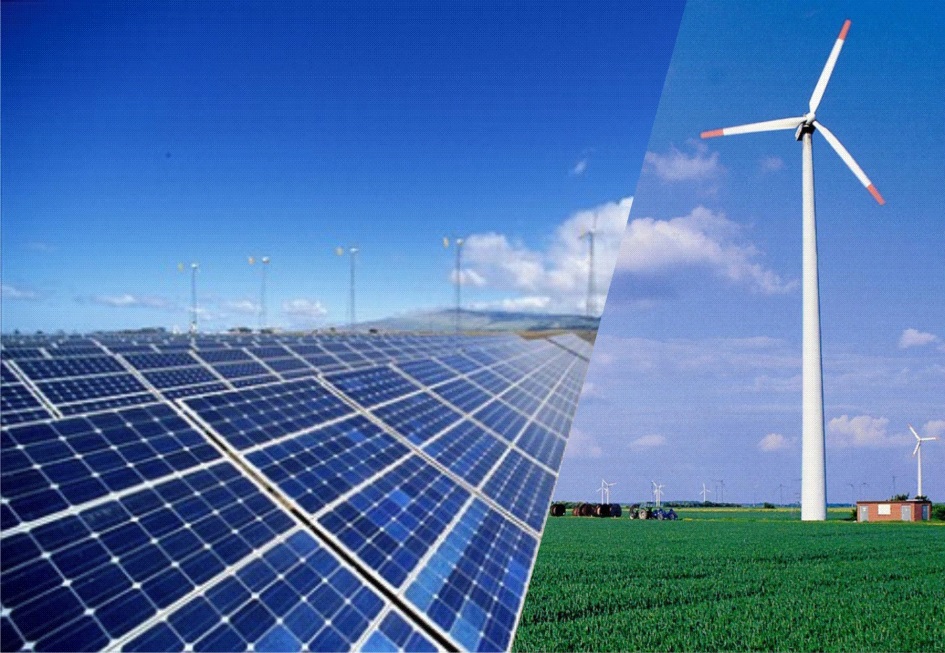 Энергия солнца
Данный вид энергетики основывается на преобразовании электромагнитного солнечного излучения в электрическую или тепловую энергию.
    Солнечные электростанции используют энергию Солнца как напрямую (фотоэлектрические СЭС работающие на явлении внутреннего фотоэффекта), так и косвенно — используя кинетическую энергию пара.
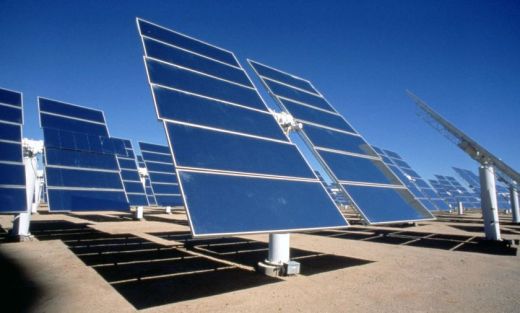 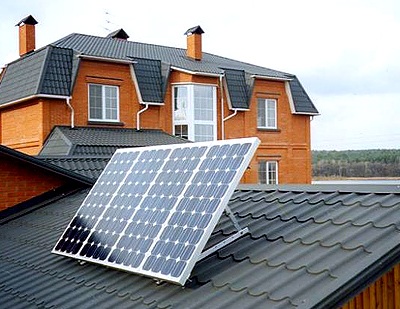 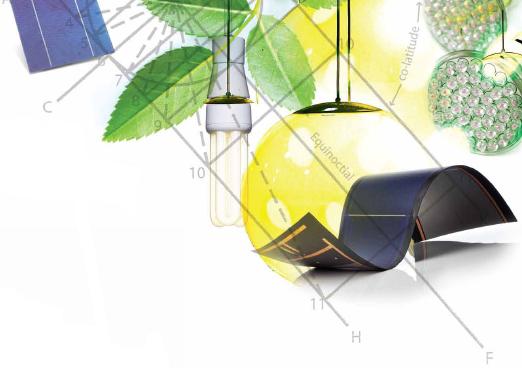 Солнечная энергия
Поток солнечного излучения, проходящий через площадку в 1 м², расположенную перпендикулярно потоку излучения на расстоянии одной астрономической единицы от центра Солнца (на входе в атмосферу Земли), равен 1353 Вт/м² (солнечная постоянная). Из-за поглощения, при прохождении атмосферной массы Земли, максимальный поток солнечного излучения на уровне моря (на Экваторе) — 1020 Вт/м². Однако следует учесть, что среднесуточное значение потока солнечного излучения через единичную горизонтальную площадку как минимум в три раза меньше (из-за смены дня и ночи и изменения угла солнца над горизонтом). Зимой в умеренных широтах это значение в два раза меньше.
Возможная выработка энергии уменьшается из-за глобального затемнения — уменьшения потока солнечного излучения, доходящего до поверхности Земли.
Карта интенсивности солнечного излучения
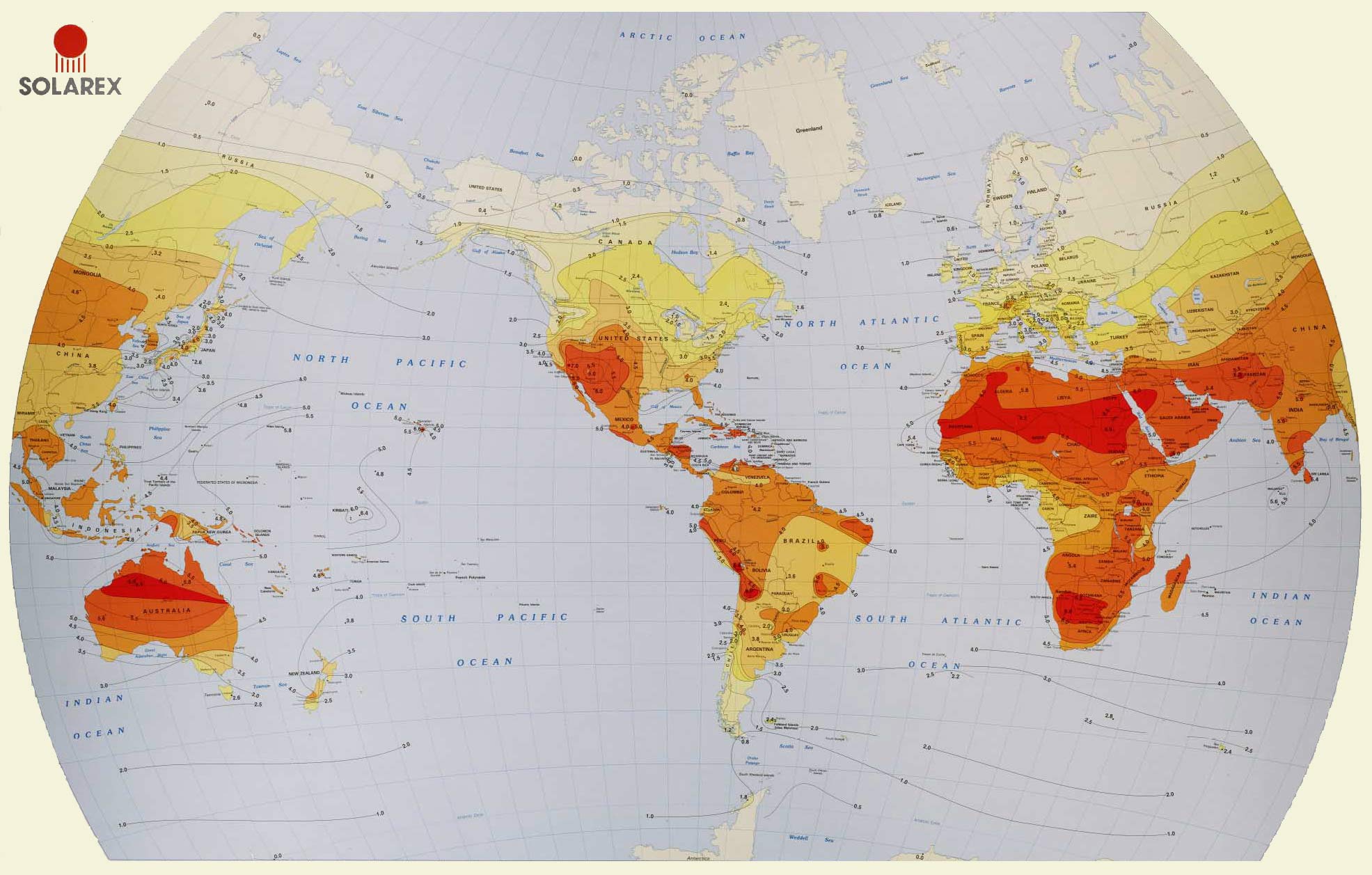 Интенсивность солнечного излучения
Интенсивность солнечного излучения
Зоны максимальной интенсивности солнечного излучения - на 1 квадратный метр поступает более 5 кВт.час. солнечной энергии в день. 
По южной границе России от Байкала до Владивостока, в районе Якутска, на юге Республики Тыва и Республики Бурятия, как это не странно, за Полярным Кругом в восточной части Северной Земли.
Карта интенсивности солнечного излучения на территории России
Продолжительность солнечного сияния в год
Наибольшую интенсивность поток энергии имеет в мае, июне и июле. В этот период в средней полосе России на 1 кв. метр поверхности приходится 5 кВт.час в день. Наименьшая интенсивность в декабре-январе, когда 1 кв. метр поверхности приходится 0,7 кВт.час в день.
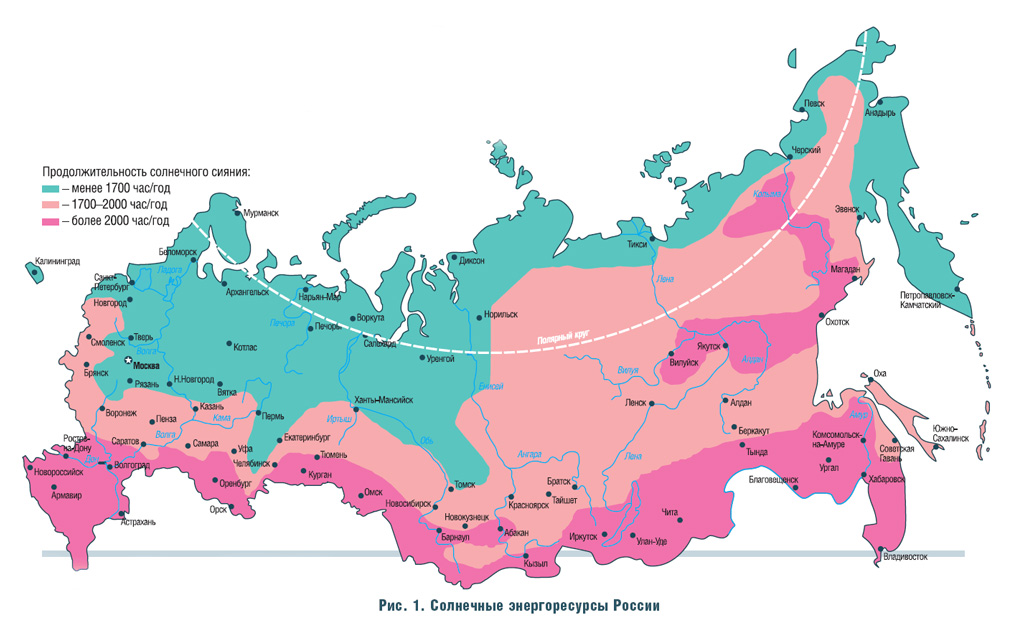 Способы получения электричества и тепла из солнечного излучения
Получение электроэнергии с помощью фотоэлементов.
Преобразование солнечной энергии в электричество с помощью тепловых машин: паровые машины (поршневые или турбинные), использующие водяной пар, углекислый газ, пропан-бутан, фреоны; двигатель Стирлинга и т. д.
Гелиотермальная энергетика — нагревание поверхности, поглощающей солнечные лучи, и последующее распределение и использование тепла (фокусирование солнечного излучения на сосуде с водой для последующего использования нагретой воды в отоплении или в паровых электрогенераторах).
Термовоздушные электростанции (преобразование солнечной энергии в энергию воздушного потока, направляемого на турбогенератор).
Солнечные аэростатные электростанции (генерация водяного пара внутри баллона аэростата за счет нагрева солнечным излучением поверхности аэростата, покрытой селективно-поглощающим покрытием). Преимущество — запаса пара в баллоне достаточно для работы электростанции в темное время суток и в ненастную погоду.
Солнечная электростанция состоит из:
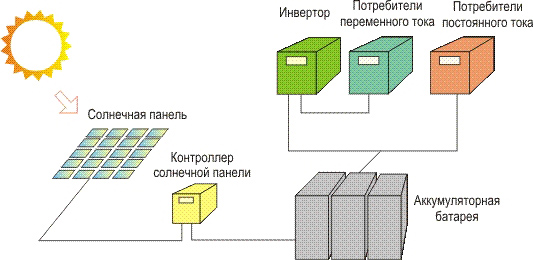 Схемы работы солнечной электростанции
Солнечная батарея (с аккумуляторами)
и коммутация с сетью.

АВР позволяет переключить питание объекта при отсутствии солнца и полном разряде аккумуляторов  на электросеть.Эта же схема может использоваться и наоборот – солнечная батарея, как резервный источник питания. В этом случае АВР переключает вас на аккумуляторные батареи  при потере питания от электросети.
Автономное обеспечение объекта (с аккумуляторами). 
Объект питается только от солнечных батарей.
Схемы работы солнечной электростанции
Солнечная батарея (с аккумуляторами)
и резервный дизель-(бензо-)генератор.
В случае отсутствия солнца и разряде 
аккумуляторных батарей происходит
автоматический запуск резервного 
генератора с подзарядкой аккумуляторной
станции.
Гибридная автономная система –
солнце-ветер 
Возможно подключение ветрогенератора к системе солнечной электростанции через гибридный контроллер или с помощью отдельного контроллера для ветроустановок.
Передвижная система управления и контроля на солнечных батареях
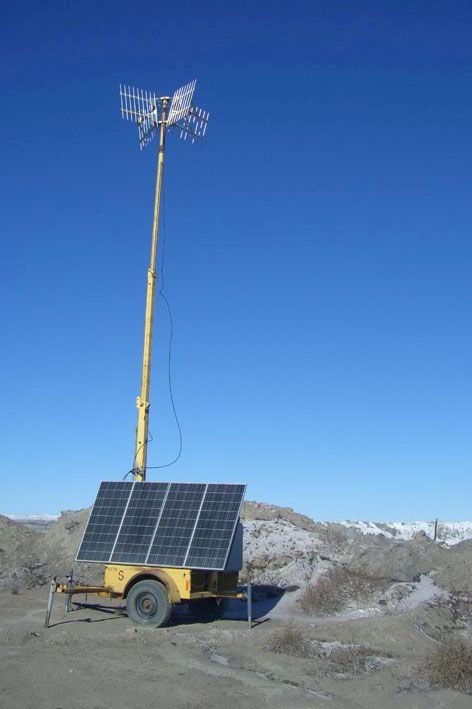 Солнечные коллекторы
Плоские коллекторы
Плоский коллектор состоит из элемента, поглощающего солнечное излучение, прозрачного покрытия и термоизолирующего слоя. 
Поглощающий элемент называется абсорбером; он связан 
с теплопроводящей системой. 
Прозрачный элемент (стекло) обычно выполняется из закалённого стекла с пониженным содержанием металлов.
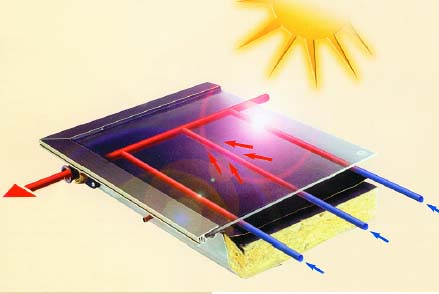 Вакуумные коллекторы
Вакуумный коллектор имеет устройство схожее с бытовыми термосами. Только внешняя часть трубы прозрачна, а на внутренней трубке нанесено высокоселективное покрытие, улавливающее солнечную энергию. Между внешней и внутренней стеклянной трубкой находится вакуум. Именно вакуумная прослойка дает возможность сохранить около 95% улавливаемой тепловой энергии.
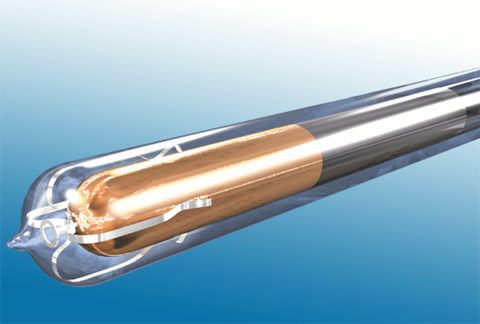 В вакуумных солнечных коллекторах нашли применение тепловые трубки, выполняющие роль проводника тепла. При облучении установки солнечным светом жидкость, находящаяся в нижней части трубки, нагреваясь, превращается в пар. Пар поднимается в верхнюю часть трубки (конденсатор), где конденсируясь, передаёт тепло коллектору. Использование данной схемы позволяет достичь большего КПД (по сравнению с плоскими коллекторами) при работе в условиях низких температур и слабой освещенности.
Концентрирующий параболический солнечный коллектор.
Увеличить температуру теплоносителя можно с помощью параболических зеркал.  Зеркала концентрируют солнечное излучение на уже знакомом нам трубчатом радиаторе, заполненном жидкостью.
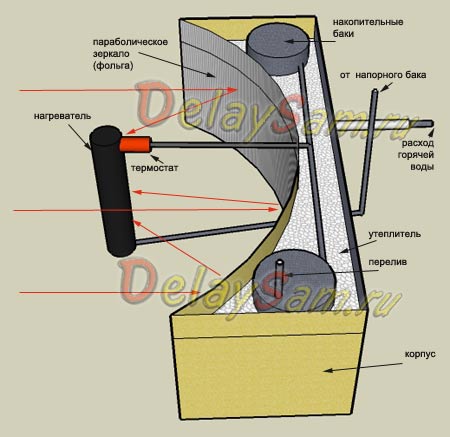 Сравнение плоского и вакуумного солнечных коллекторов
Плоский
Вакуумный
Солнечные коллекторы
Обычно солнечные коллекторы устанавливаются неподвижно, а угол наклона выбирают в зависимости от основного назначения устройства. При установке коллектор стараются ориентировать в сторону юга, но обязательно с учётом рельефа местности. В северных районах возможен вариант установки под углом, близким к вертикали, тогда приемник будет больше использовать лучи, отраженные от поверхности снежного наста.
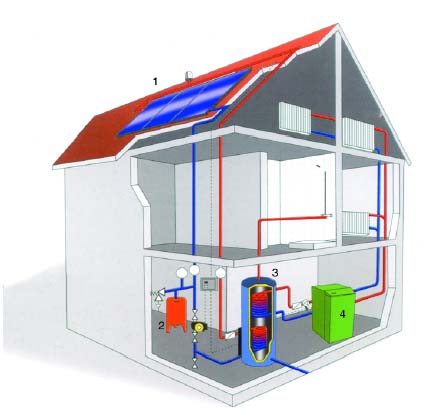 Идеальный вариант с изменяющимся углом наклона так, чтобы зимой он составлял 550  -600 С, а в июне  - 250С.
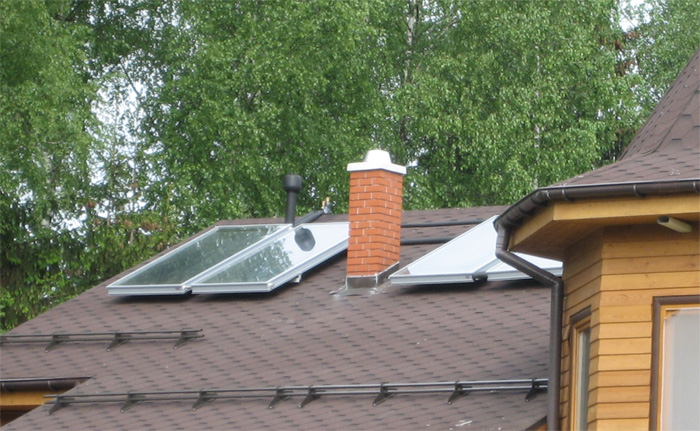 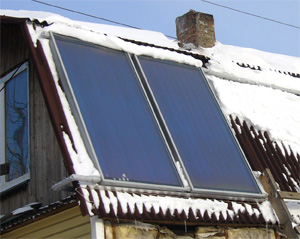 Достоинства и недостатки солнечной энергетики
Достоинства:
Общедоступность и неисчерпаемость источника;
Теоретически, полная безопасность для окружающей среды (однако в настоящее время в производстве фотоэлементов и в них самих используются вредные вещества). Существует вероятность того, что повсеместное внедрение солнечной энергетики может изменить альбедо земной поверхности и привести к изменению климата (однако при современном уровне потребления энергии это крайне маловероятно).
Недостатки:
Солнечная электростанция не работает ночью и недостаточно эффективно работает в утренних и вечерних сумерках;
Дороговизна солнечных фотоэлементов. Вероятно, с развитием технологии этот недостаток преодолеют;
Недостаточный КПД солнечных элементов;
Эффективность фотоэлектрических элементов заметно падает при их нагреве, поэтому возникает необходимость в установке систем охлаждения, обычно водяных;
Через 30 лет эксплуатации эффективность фотоэлектрических элементов начинает снижаться.
Энергия ветра
Это отрасль энергетики, специализирующаяся на преобразовании кинетической энергии воздушных масс в атмосфере в электрическую, механическую, тепловую или в любую другую форму энергии, удобную для использования в народном хозяйстве.
Такое преобразование может осуществляться такими агрегатами, как ветрогенератор (для получения электрической энергии), ветряная мельница (для преобразования в механическую энергию), парус (для использования в транспорте) и другими.
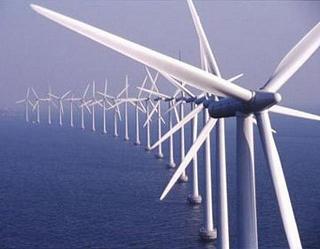 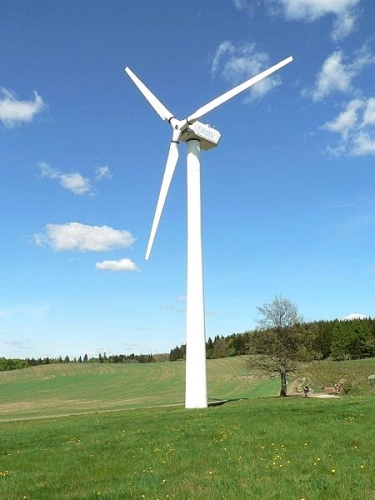 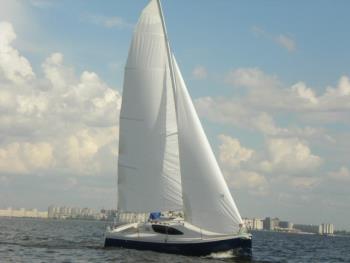 Ветроэнергетика
[Speaker Notes: Дайте краткий обзор презентации. Опишите главную суть презентации и обоснуйте ее важность.
Представьте каждую из основных тем.
Чтобы предоставить слушателям ориентир, можно можете повторять этот обзорный слайд в ходе презентации, выделяя тему, которая будет обсуждаться далее.]
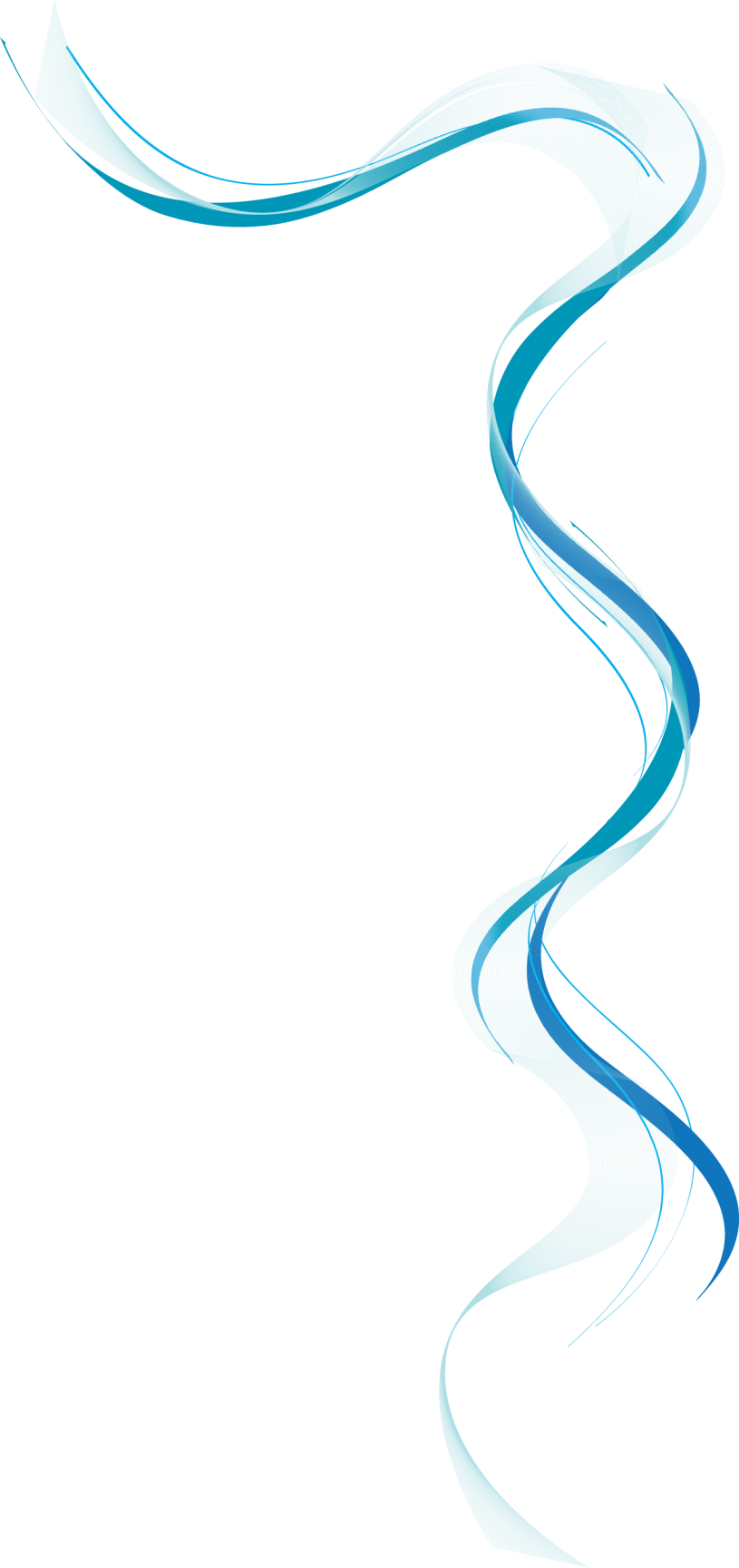 Устройство ветрогенератора
1. Лопасти турбины. 2. Ротор. 3. Направление вращения лопастей.. 4. Демпфер. 5. Ведущая ось. 6. Механизм вращения лопастей. 7. Электрогенератор. 8. Контроллер вращения.9. Анемоскоп и датчик ветра . 10. Хвостовик Анемоскопа. 11. Гондола. 12. Ось электрогенератора. 13. Механизм вращения турбины. 14. Двигатель вращения. 15. Мачта. работа
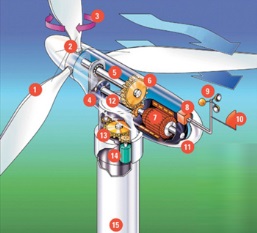 [Speaker Notes: Это другой параметр для обзорных слайдов, использующих переходы.]
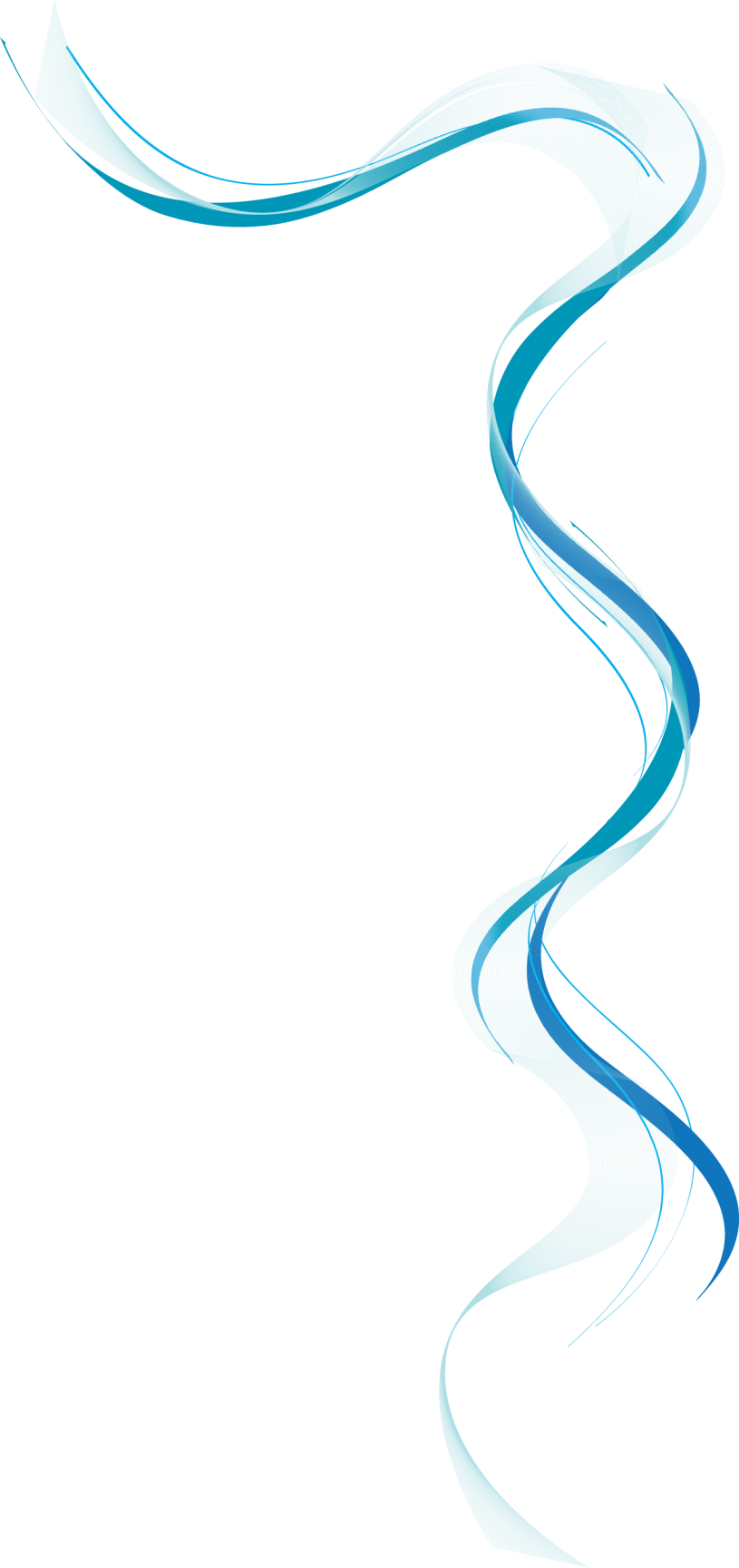 Принцип работы ветрогенератора
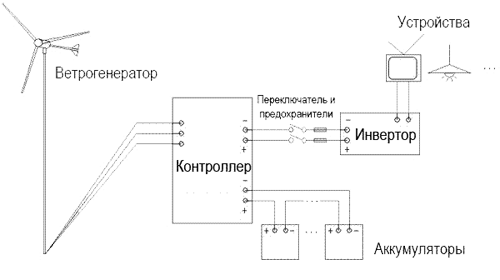 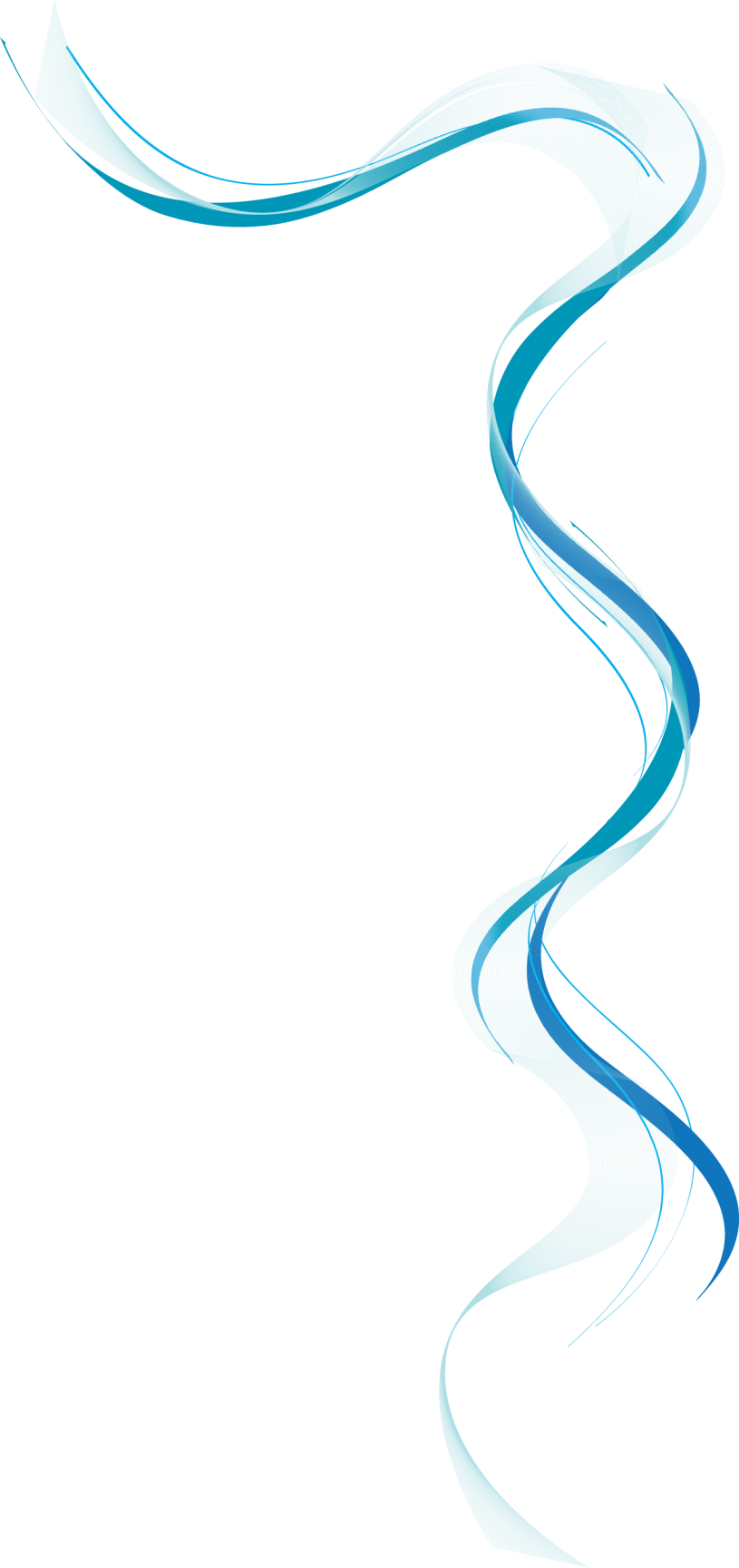 Виды ветроэлектрических установок
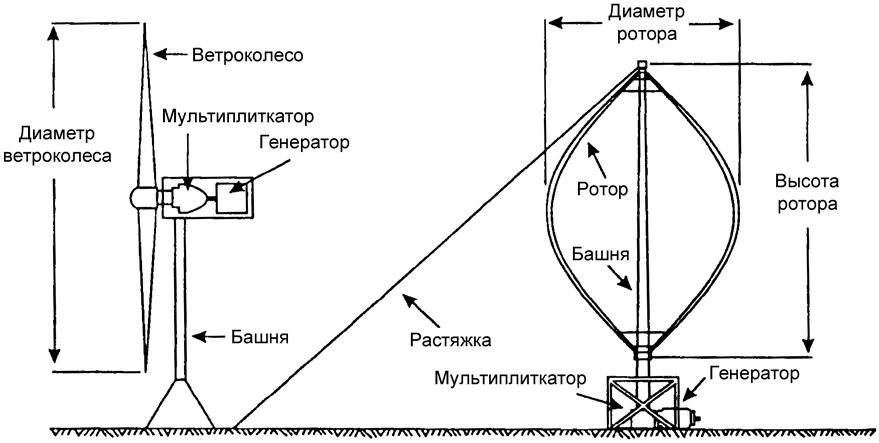 С вертикальной осью 
вращения ветроколеса
С горизонтальной осью вращения ветроколеса
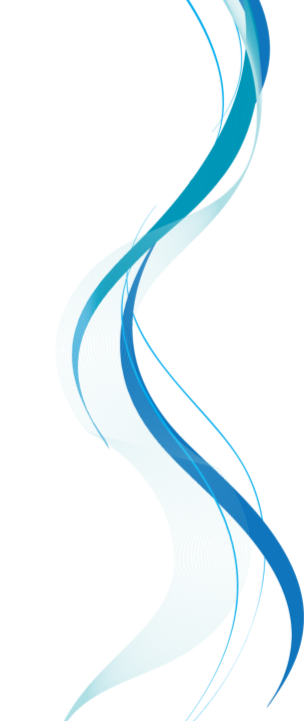 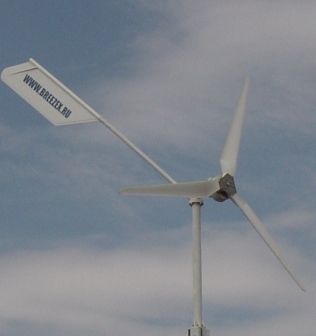 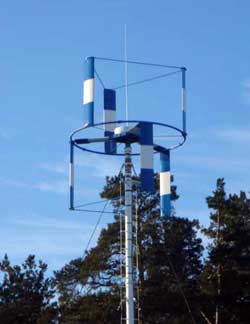 С горизонтальной осью вращения ветроколеса
С вертикальной осью 
вращения ветроколеса
Статистика по использованию энергии ветра
[Speaker Notes: Это другой параметр для обзорного слайда.]
Достоинства и недостатки ветроэнергетики
Недостатки:

Нестабильность;
Относительно невысокий выход электроэнергии;
Высокая стоимость;
Природные условия;
Шумовое загрязнение.
Достоинства:

Экологически-чистый вид энергии;
Возобновимая энергия;
Ветровая энергетика - лучшее решение для труднодоступных мест.
Энергия приливов и отливов
Приливная электростанция (ПЭС) — особый вид гидроэлектростанции, использующий энергию приливов, а фактически кинетическую энергию вращения Земли. Приливные электростанции строят на берегах морей, где гравитационные силы Луны и Солнца дважды в сутки изменяют уровень воды.
Преимуществами ПЭС является экологичность и низкая себестоимость производства энергии. Недостатками — высокая стоимость строительства и изменяющаяся в течение суток мощность, из-за чего ПЭС может работать только в единой энергосистеме с другими типами электростанций.
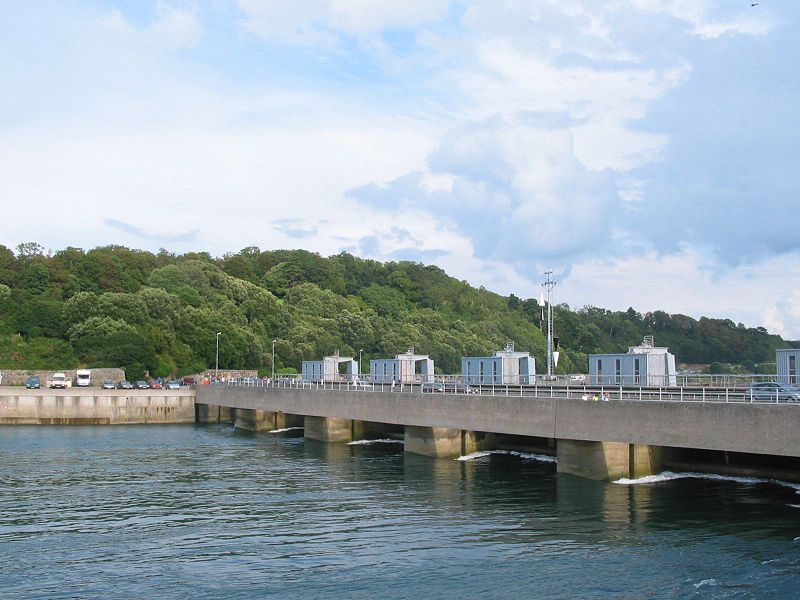 11
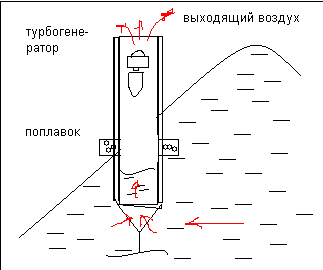 Интерес к волновой энергетике заметно вырос в последние 10-15 лет.
Существуют две основные группы волновых устройств:
Использование  вертикального перемещения воды для вращения зафиксированных относительно поверхности воды турбогенераторов. 

Использование горизонтального перемещения воды.

              В одном из таких преобразователей вода поступает  вертикальную трубу и сжимает находящийся в ней воздух, который, вырываясь наружу, вращает турбину.
             При спаде волны вода в трубе опускается и засасывает воздух, когда вода опять начинает подниматься, цикл повториться. Периодичность действия такого преобразователя колеблется от 5-6 секунд до 1-2 минут. Достоинство его в том, что турбогенератор не контактирует с агрессивной морской водой.
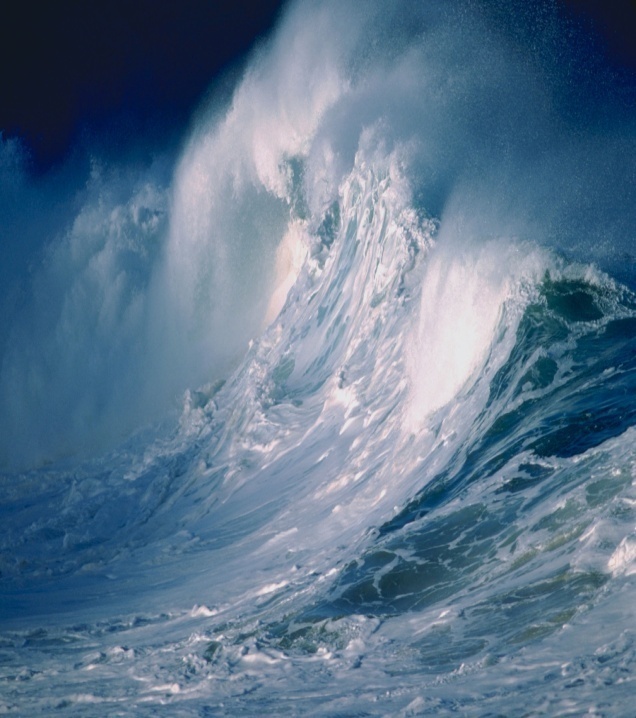 12
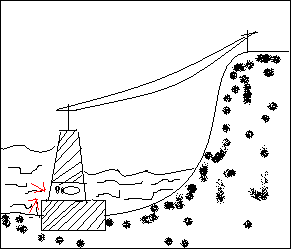 Огромное количество энергии содержится в океанических приливах, общий потенциал которой оценивается в 1млдр. кВт. На Земле имеется около 25 мест, где уровень подъема воды очень высок.
   Стоимость 1 кВт-часа энергии, полученной на ПЭС, пока примерно в два раза дороже произведённой на обычных электростанциях. Связано это с большими капитальными затратами на строительство. Конструктивно у ПЭС много общего с ГЭС.
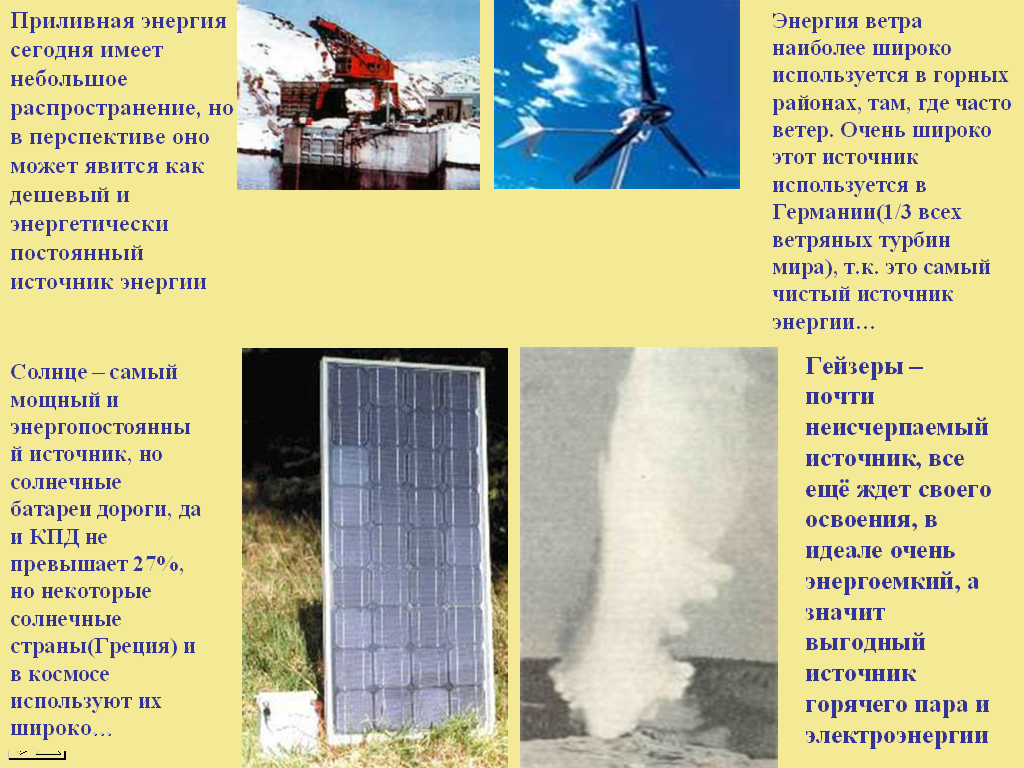 Геотермальная энергия
Электростанции данного типа представляют собой теплоэлектростанции использующие в качестве теплоносителя воду из горячих геотермальных источников. В связи с отсутствием необходимости нагрева воды ГеоТЭС являются в значительной степени более экологически чистыми нежели ТЭС.
Строятся ГеоТЭС в вулканических районах, где на относительно небольших глубинах вода перегревается выше температуры кипения и просачивается к поверхности, иногда проявляясь в виде гейзеров. Доступ к подземным источникам осуществляется бурением скважин.
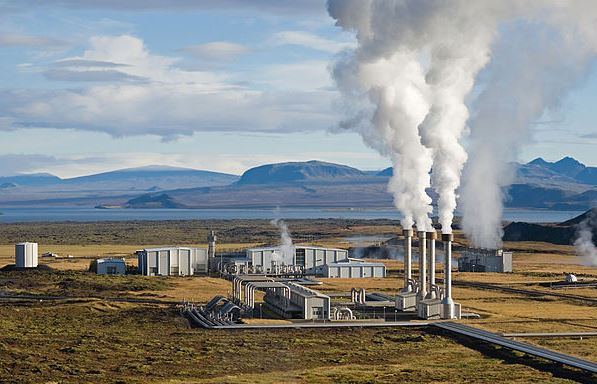 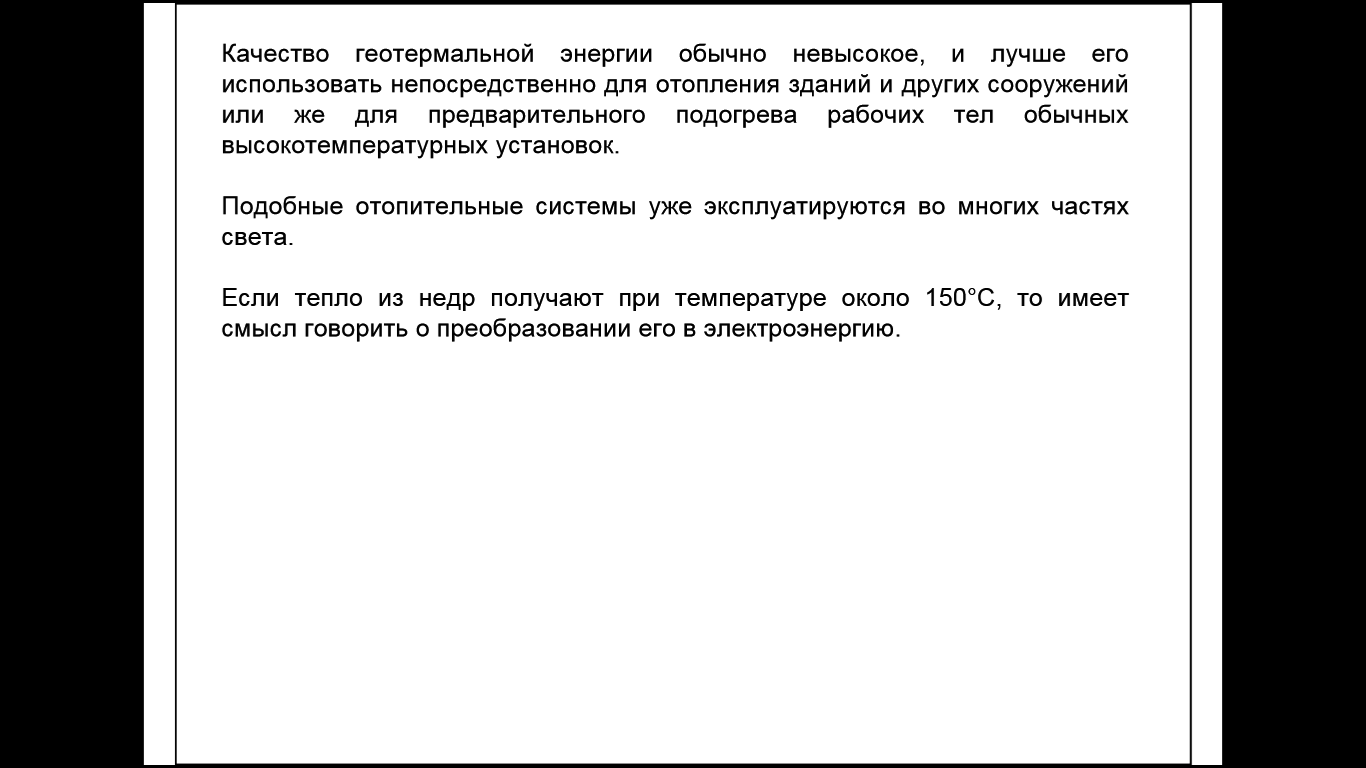 Преимущества и недостатки геотермальной энергетики
Достоинства:
повышение энергетической безопасность;
снижение вредного воздействие на экологическую обстановку по сравнению с традиционными источниками.
Недостатки:
необходимость обратной закачки отработанной воды в подземный водоносный горизонт;
высокая минерализации термальных вод большинства месторождений и наличии в воде токсичных соединений и металлов, что в большинстве случаев исключает возможность сброса этих вод в расположенные на поверхности природные водные системы; 
необходимы значительные капитальные затраты на бурение скважин, обратную закачку отработанной геотермальной воды, а также на создание коррозийно-стойкого теплотехнического оборудования.
Состояние возобновляемой энергетики в России
Этот вид энергетики представлен в России  главным образом крупными гидроэлектростанциями, обеспечивающими около 19% производства электроэнергии в стране. 
Другие виды ВИЭ в России пока заметны слабо, хотя в некоторых регионах, например на Камчатке и Курильских островах, они имеют существенное значение в местных энергосистемах. 
Суммарная мощность малых гидроэлектростанций порядка 250 МВт, геотермальных электростанций - около 80 МВт.
Ветроэнергетика позиционируется несколькими пилотными проектами общей мощностью менее 13 МВт. 
Приливная энергетика ограничена возможностями экспериментальной Кислогубской ПЭС.
Солнечная энергетика существует только в виде небольших установок автономного энергоснабжения, не подключенных к энергосистеме и применяемых  частными лицами и небольшими организациями.
Плюсы ВИЭ:
Возобновляемая энергетика базируется на самых разных природных ресурсах, что позволяет беречь невозобновляемые источники;
Сооружение объектов возобновляемой энергетики не требует больших единовременных капитальных вложений и осуществляется за короткое время (один - три года), в отличии от 5-10 летних периодов строительства объектов традиционной энергетики;
Неисчерпаемость ресурсов ВИЭ;
ВИЭ экологично чисты: при их работе практически нет  отходов, выброса загрязняющих веществ в атмосферу или водоемы. Отсутствуют экологические издержки, связанные с добычей, переработкой и транспортировкой ископаемого топлива;
В большинстве случаев ВИЭ-электростанции легко автоматизируются и могут работать без прямого  участия человека.
Минусы ВИЭ:
К сожалению, ВИЭ-электростанции в большинстве случаев проигрывают традиционным электростанциям по экономическим показателям, вследствие чего имеют значительный срок окупаемости и низкую привлекательность для частных инвестиций.
Существуют сложности с подключением к сетям и сбытом электроэнергии, особенно это касается небольших установок. 
Мировой опыт показывает, для успешного развития возобновляемой энергетики необходимо стимулирование развития со стороны государства.
Возобновляемые источники энергии имеют существенные социальные и экологические преимущества перед традиционными источниками. 
В России расширение использования ВИЭ могло бы:
уменьшить безработицу; 
улучшить условия жизни; 
прекратить отток населения из сельских районов на севере и на востоке страны. 

Замещение традиционных источников энергии экологически чистыми энергетическими технологиями могло бы также:
улучшить качество воздуха в городах и зонах отдыха; 
снизить скорость деградации окружающей среды; 
улучшить здоровье и благополучие населения.